Computationally designed synthesis of complex oxide materials
DMR 1720415
Paul M. Voyles, University of Wisconsin-Madison
The useful properties of chemical compounds are determined by the elements from which they are made and the arrangement of the atoms. However, there are often several ways atoms of the same elements can be arranged to form a solid. Wisconsin MRSEC researchers are particularly interested in a series of compounds formed from rare-earth elements and iridium. One phase, Pr2Ir2O7, is of particular interest because it exhibits novel magnetic phenomena and can open new opportunities in the field of quantum materials.
Using computer simulations, the MRSEC researchers discovered conditions that favor the formation of the desired Pr2Ir2O7 phase and make the competing phases with the same elements, such as Pr3IrO7, less favorable. The specific favorable conditions include changing the pressures of IrO3 and O2 gas during the synthesis process, PIrO3 and PO2. The results allow researchers to form Pr2Ir2O7 using precisely controlled crystal growth conditions and will broaden the use of this class of compounds.
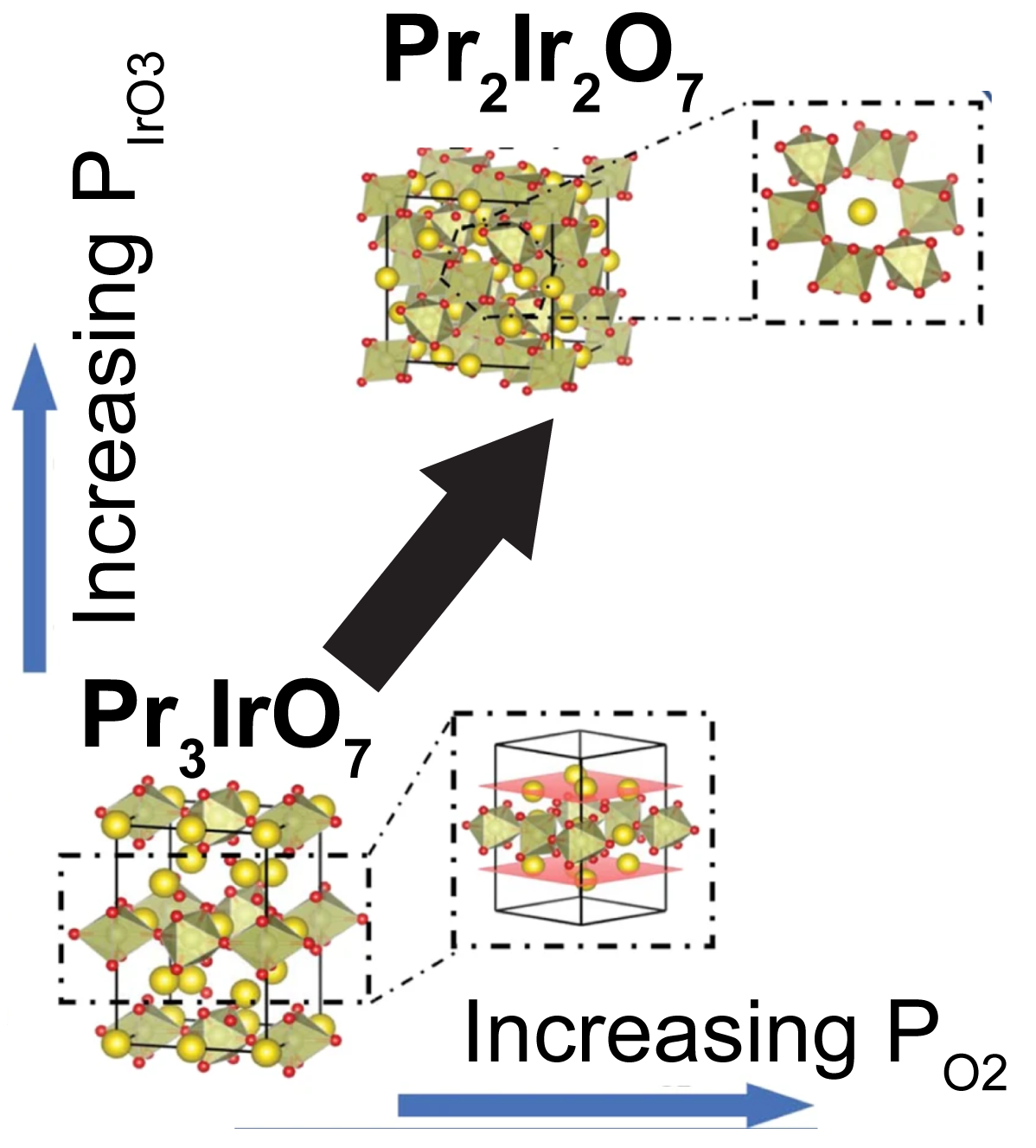 Synthesis of Pr2Ir2O7 is complicated by the presence of competing Pr3IrO7 phases. Pr2Ir2O7 is favored through the selection of thermodynamic parameters including the O2 and IrO3 partial pressures.
Lu Guo, Shun-Li Shang, Neil Campbell, Paul G. Evans, Mark Rzchowski, Zi-Kui Liu, and Chang-Beom Eom, “Searching for a route to synthesize in situ epitaxial Pr2Ir2O7 thin films with thermodynamic methods,” NPJ Computational Materials 7, 144 (2021).
[Speaker Notes: Researchers at the Wisconsin MRSEC have used computational methods to discover conditions that favor the synthesis of a promising but highly challenging quantum materials. Pr2Ir2O7 exhibits low-temperature magnetic properties that arise from the coordination of Ir ions. The in situ growth of pyrochlore iridate thin films such as Pr2Ir2O7 has been a long-standing challenge due to the low reactivity of Ir at low temperatures and the vaporization of volatile gas species such as IrO3(g) and IrO2(g) at high temperatures and high PO2. To address this challenge, the MRSEC researchers have combined thermodynamic analysis of the Pr-Ir-O2 system with experimental results from the conventional physical vapor deposition (PVD) technique of co-sputtering. The results indicate that only high growth temperatures yield films with crystallinity sufficient for utilizing and tailoring the desired topological electronic properties and the in situ synthesis of Pr2Ir2O7 thin films is fettered by the inability to grow with PO2 on the order of 10 Torr at high temperatures, a limitation inherent to the PVD process. The researchers show that techniques capable of supplying high partial pressure of key species during deposition, in particular chemical vapor deposition (CVD), as a route to synthesis of Pr2Ir2O7.]